Behandling af basalcellekræft
Præsentation til klyngemøde
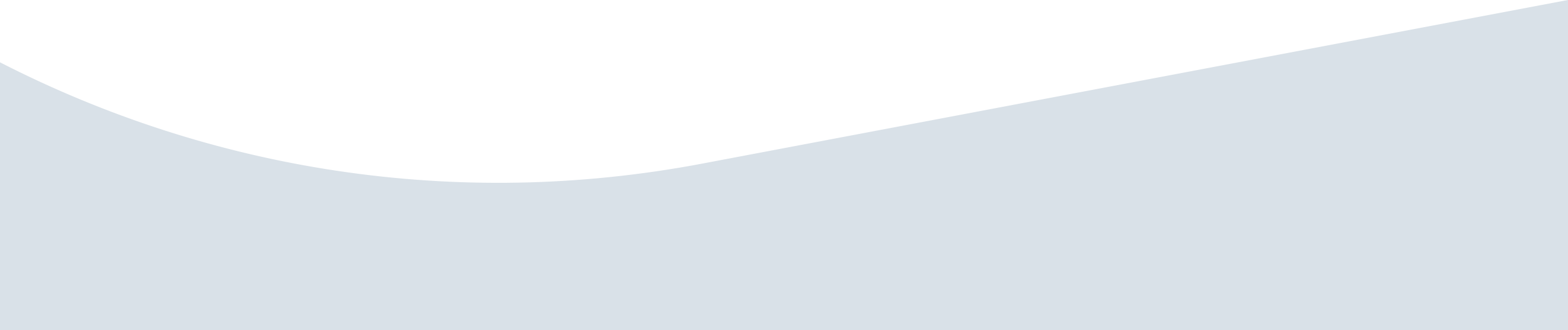 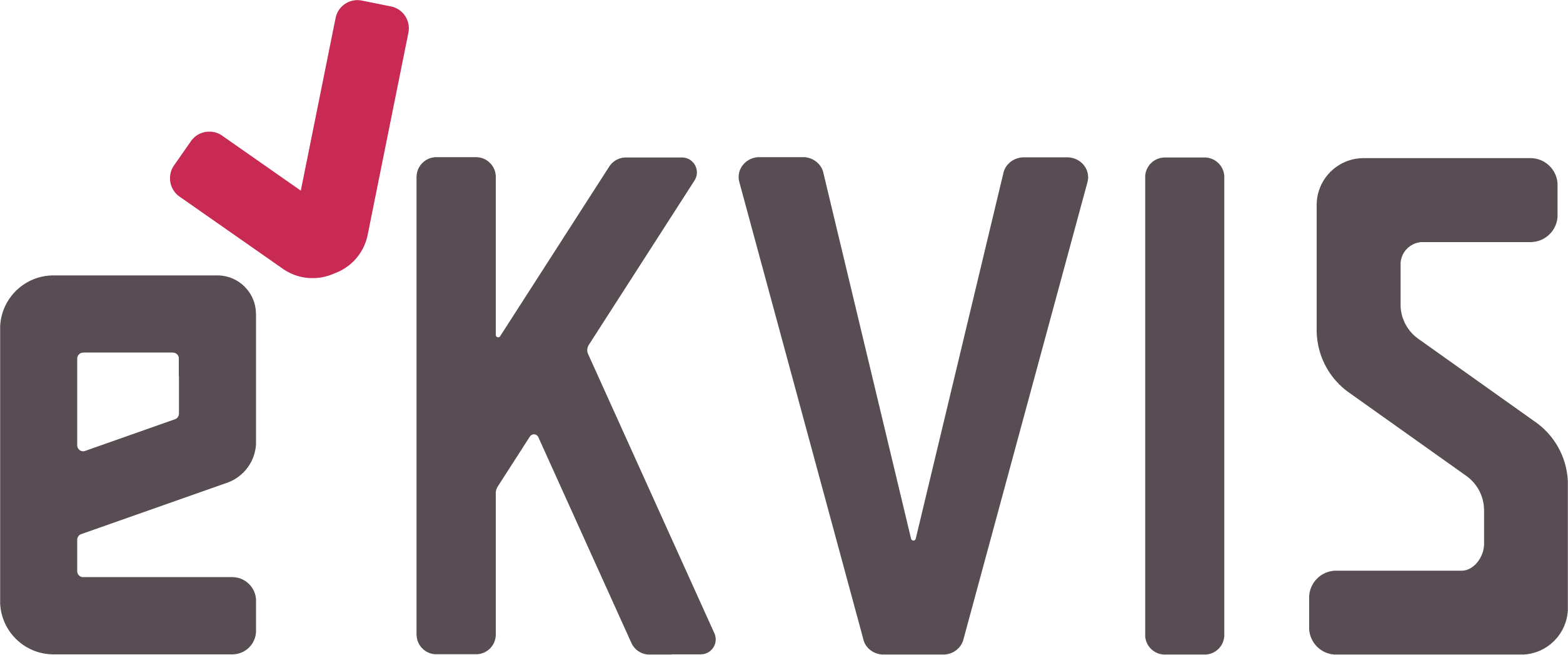 Antallet af tumorer er stigende
Basalcellekræft er den hyppigste kræftform i Danmark med over 30.000 tilfælde årligt
Behandlingen foregår primært i speciallægepraksis og udgør derfor en stor andel af aktiviteten hos praktiserende dermatologer
Drøft behandlingsvalg for patienter med basalcellekræft
Variation i behandlingsvalg
Der er en stor variation i valg af behandling i de forskellige regioner, hvilket antyder en forskellig tilgang til behandlingen af BCC eller forskel i henvisningsmønster og tumorkarakteristik. 
Det kan også skyldes behandlerpræferencer samt lokale overenskomstmæssige aftaler.
Variation i behandlingsvalg
Uddrag fra Hudkræftdatabasens årsrapport 2021/22:
Dobbelt curettage med el-kaustik er den mest anvendte behandling - ca. halvdelen af samtlige BCC får denne behandling. Det samlede antal behandlinger, hvor curettage indgår er 61,0% på landsplan. 
I Region Hovedstaden er andelen 67,4%. I Region Nordjylland er andelen 47,1%.
Viderehenvisning er i 96% af tilfældene til plastikkirurger. På landsplan henvises 17,9% til behandling hos plastikkirurger. 
I Nordjylland og Syddanmark er der hhv. 17,9% og 18,8% der behandles med excision hos dermatolog, men i Region Hovedstaden er andelen af excisioner 1,0%. Landsgennemsnittet for excision hos dermatolog er 8,4%.
Se rapport med dine egne behandlingsvalg
Adgang til egne data via Sentinel: https://sentinel-data.dk/nemid_login/

Se videoen, der vejleder i brugen af kvalitetsrapporten: Hudkræftdatabasen - kvalitetsrapport on Vimeo

Find egen rapport frem på PC eller udprintet.
Så på data på fanen Basalcelle carcinom
Oversigt over behandlingsvalg
Grafisk visning med egne behandlingsvalg ift region og landsgennemsnit
Drøft visitation, behandling og videre henvisning af patienter med BCC
Hvordan visiteres patienter henvist med mistanke om BCC?
Hvorledes stilles den kliniske diagnose BCC og inddeles i undertyper?
Drøft behandlingsvalg i forhold til behandling af BCC – opdel efter undertype
Hvornår vælges at behandle højrisikotumores i hht. DDS guidelines? 
Hvornår viderehenviser vi patienter med BCC?
Håndtering af højrisikokarcinomer i speciallægepraksis
Flowchart over antal lav- og højrisiko basocellulære karcinomer, som i udgangspunktet diagnosticeres i speciallægepraksis, og det antal tilfælde som ender med at blive behandlet og kontrolleret i speciallægepraksis. 
Årsrapporten 2021/22
Se på data om recidiver
Grafisk visning af egne data ift regions- og landsgennemsnit
Oversigt over recidiver
Drøft recidiv ift behandlingsvalg
Drøft andelen af recidiv i forhold til behandlingsvalg og undertype
Find patienter hvor 1. kontrolbesøg ikke er registreret
Patientliste
Liste med patienter, der ikke har fået 1. kontrolbesøg eller der mangler registrering af kontrolbesøg
Kontrol af patienter
Hvordan kontrollerer vi patienter med BCC?
Har vi patienter, hvor vi ikke får registreret kontrol?
Hvornår og hvordan afsluttes patienter med BCC?
Er en viderehenvisning ensbetydende med en afslutning?

Er der input til, om guidelines bør revideres?
Opsamling
Er der spørgsmål, vi skal have afklaret?
Hvem gør hvad?
Tidsramme
Hvordan formidles svaret til hele klyngen?

Er der noget, jeg skal gøre hjemme i egen klinik – og hvornår gør jeg det?

Skal vi drøfte dette emne igen?